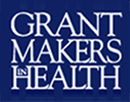 Messaging on the Affordable Care Act
Celinda Lake
Lake Research Partners
Washington, DC | Berkeley, CA | New York, NY
LakeResearch.com
202.776.9066
Overview
Let people know the health reform law has passed
Shift from a political frame to consumer frame
Anchor messaging around key provisions:
End to pre-existing conditions
No hidden caps
Prevention including birth control, wellness exams, and exams for seniors
No discrimination by gender

Latinos are especially unaware of key provisions of ACA, and shift overwhelmingly towards us after learning about these provisions. 
Note many of these provisions are values oriented for women
Values oriented messaging matters – security, prevention, protection, wellness
Tap into the politics of resentment as well
Inoculate against cost concerns. Emphasize personal cost, not cost to the economy
2
Key Findings
Voters aren’t paying attention to the Affordable Care Act.

Knowledge about the ACA is relatively low, with                                                                                     only about one in four likely voters saying they                                                                      know a significant amount about the new law.

Women know slightly less about the ACA than                                                                        men, despite being the people who are focused                                                                                       on health care.  Right now the ACA is a                                                                               “political” issue, rather than a “health care                                                                               service.”  That has to change to increase                                                                           support and gain women’s attention.
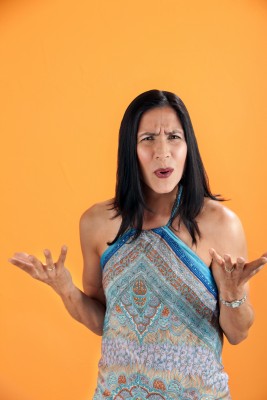 ACA Favorability among Women 50+
For the first time in Kaiser Family Foundation health tracking polls, older women are more favorable than unfavorable.
February 2012: 47% favorable, 37% unfavorable
3
Let voters know it passed
Many voters—especially Latino voters and blue collar women—are not even sure Congress has passed a health care reform law.  Voters who don’t even realize health care reform is now the law are more susceptible to the myths and scare tactics of opponents.

   “I don't think it has passed.” [Blue collar woman, Philadelphia]
Lake Research Partners conducted eight focus groups in four cities (Las Vegas, NV; Charlotte, NC; Philadelphia, PA; and St. Louis, MO) between July 8-19, 2010.  The groups were composed of seniors, blue collar women, voters under 40, Latinos, and rural and suburban St. Louis women.
Key Findings
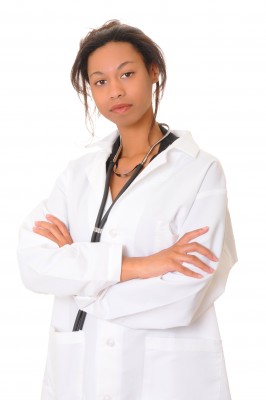 Use a consumer frame.

Protections (no denials for pre-existing                                                                       conditions for themselves and children);                                                Prevention provisions (well woman focus);                                                         and Non-discrimination (cost of coverage                                                                   for women and men the same)

These tap into core values of prevention and 	wellness, security and protection.  


Shifting emphasis from a political frame to a consumer frame helps move women, bridge generations of women, and doesn’t alienate men.
5
Key Findings
Emphasize prevention services. 

Voters strongly support services that fall under                                                                              a broad wellness and prevention frame. The                                                                  most powerful message is simply the services                                                             included.





Inoculate against cost concerns.

Prevention and other elements of law help women/families save their dollars. Talking about families works much better than talking about businesses saving money.
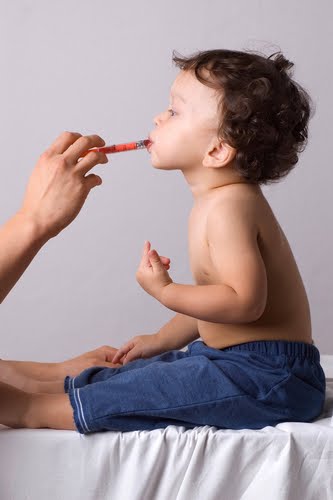 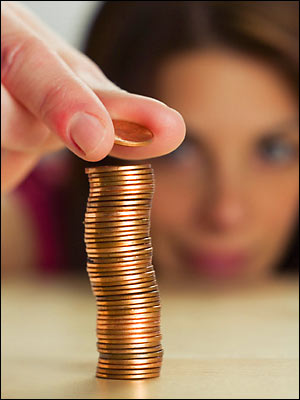 6
Key Findings
Target specific populations of women and use appropriate comprehensive prevention messaging.

Older women respond to coverage of                                                                  mammograms, cancer screenings,  preventive                                                    coverage of annual exams with no co-pays, and                                                                Medicare with no co-pays.  

Younger women also respond strongly to birth                                             control at no additional cost and prenatal care.
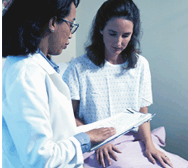 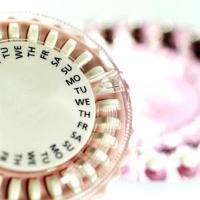 7
Key Findings
Effective messages resonate on a core value level.

The best messages in support of the new health care reform law focus on prevention and making health care more secure for families.  These messages are strong among voters who shift toward supporting the ACA.  Older women also respond to protecting Medicare.  

These top messages tap into core values of                                                  prevention and wellness, security, and protection.                                                        The top messages also evoke the “politics of                                                        resentment” with references to the fact                                                                             members of Congress will have the same                                                          coverage.
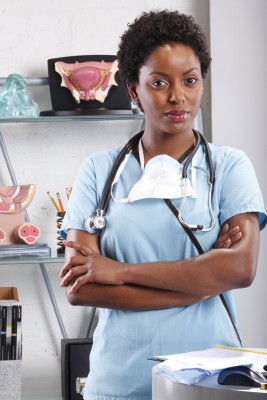 8
Attitudes on Health Care Services Covered Under the ACA
The most popular services covered under the ACA – among those tested – include no denial of coverage for pre-existing conditions, coverage of preventive services, and not charging women more than men for coverage. Support for the individual elements is often higher than support for the overall law.
The most popular services covered under the ACA – among those tested for men – include no denial of coverage for pre-existing conditions for children or in general, cannot charge women more than men for coverage, mammograms and cancer screenings with no co-pay, and no denial of coverage for pre-existing conditions including pregnancy, rape, cancer, and domestic violence.
Mean
7.8
7.3
7.0
6.9
7.1
7.1
6.6
6.6
6.7
*Split sampled questions
10
Lake Research survey of 1,000 likely voters nationwide using RDD.  The survey was comprised of a base sample of 800 likely voters (400 men and 400 women) with an oversample of 200 female voters nationwide.  In the combined totals, respondents in the female oversample were weighted down to reflect their actual proportion among the population.  The survey was conducted August 4 through 10, 2011. The margin of error for the overall survey is +/- 3.1%.
For women, they respond even more intensely to the same services than men. Additionally, they strongly support coverage of annual well-woman preventive exams.
Mean
8.7
8.5
8.4
8.3
8.2
8.2
8.0
7.9
7.6
*Split sampled questions
11
Lake Research survey of 1,000 likely voters nationwide using RDD.  The survey was comprised of a base sample of 800 likely voters (400 men and 400 women) with an oversample of 200 female voters nationwide.  In the combined totals, respondents in the female oversample were weighted down to reflect their actual proportion among the population.  The survey was conducted August 4 through 10, 2011. The margin of error for the overall survey is +/- 3.1%.
After hearing about the provisions, support among Hispanics for the health care law rose 16 points. Just by informing them of the provisions of the law, we can elevate their support. Top provisions include increasing funding for health centers, cracking down on waste, and making preventive care free.
12
Anzalone Liszt survey of 600 likely Hispanic voters nationwide, 480 contacted by land line and 120 by cell phone. The survey was conducted November 29-December 5, 2011. The margin of error for the overall survey is +/- 4.0%.
For seniors, making it illegal for insurance companies to drop people who get sick, requiring members of Congress get their coverage from the same plans as Americans, and cutting waste in Medicare and closing the donut hole are strong reasons to support the law.
13
Anzalone Liszt survey of 1,000 likely general election voters nationwide. The survey was conducted April 19-25, 2010. The margin of error for the overall survey is +/- 3.1%.
Messaging in Support of the Affordable Care Act
The best messages in support of the new health care reform law focus on prevention and making health care more secure for families.  These messages are strong among voters who shift toward supporting the ACA. These top messages tap into core values of prevention and wellness, security, and protection.  Additionally, communicating through personal stories is a very effective vehicle for advocates.
Use personal stories coupled with clear, simple descriptions of how the law works
A compelling personal story helps tremendously to:
Make the health care reform law real, 
Break down resistance, 
Tap into anger about how things were under the old system, 
Provide hope for how health care reform can make it better, and 
Help voters retain knowledge of key provisions.  

Given the lack of information about how health reform works, it is essential to include with the story a short description of two or three key benefits of the law illustrated by the story to help make the benefits crystal clear and reinforce them.

“I like a plan if it helps a man like that.” [Senior man, Philadelphia]

“This [story] is why I believe in giving reform a try.” [Senior woman, Charlotte]

“If I saw Lindsay here actually telling the story, like wow, we did the right thing.” [Younger male, Charlotte]
Lake Research Partners conducted eight focus groups in four cities (Las Vegas, NV; Charlotte, NC; Philadelphia, PA; and St. Louis, MO) between July 8-19, 2010.  The groups were composed of seniors, blue collar women, voters under 40, Latinos, and rural and suburban St. Louis women.
Tell how the law works, focus on the core provisions that voters value, and keep it simple
Focus on how the law will:
End pre-existing condition exclusions for adults and children, 
Provide small business tax credits to help them provide coverage for their employees, and 
Require insurers to provide no-cost coverage of preventive care.
   
    “I just think they need to do away with pre-existing conditions, if that is something that was passed.” [Blue collar woman, Philadelphia]

    “I think that it helps small businesses is really important.” [Blue collar woman, Las Vegas] 
    
    “What is going to happen is preventive care like mammograms and things like that, there is not going to be a co-pay.” [Senior Woman, Charlotte]
Lake Research Partners conducted eight focus groups in four cities (Las Vegas, NV; Charlotte, NC; Philadelphia, PA; and St. Louis, MO) between July 8-19, 2010.  The groups were composed of seniors, blue collar women, voters under 40, Latinos, and rural and suburban St. Louis women.
Use “transition” or “bridge” language to meet voters where they are and relax their defenses
Even low information voters have been exposed to a lot of negative messages about health care reform, and they generally start from a position of apprehensiveness, fear, and doubt.  

Advocates should not be afraid to concede that the law is not perfect, or “not the law any of us would have written.” 
 
This helps make any message to follow more relatable and credible.  

Follow-up with a positive statement like “but it does some good things…” and briefly describe the key provisions described earlier. 

It is strong to talk about “improving” the health care law.

    “I agree we need to give it a chance because not everything new is always perfect.” [Blue collar woman, Philadelphia]
Lake Research Partners conducted eight focus groups in four cities (Las Vegas, NV; Charlotte, NC; Philadelphia, PA; and St. Louis, MO) between July 8-19, 2010.  The groups were composed of seniors, blue collar women, voters under 40, Latinos, and rural and suburban St. Louis women.
Keep claims small, clear, and credible; don’t overpromise or “spin” what the law will deliver
Large-scale claims about the broad impact of health care reform are not reassuring to voters, and big promises about what it will deliver are not credible—regardless of factual accuracy.

   “This [narrative] is soft spoken.  It doesn't make any loud claims and it doesn't have what I have killed the other ones for.”  [Younger male, Charlotte]
Lake Research Partners conducted eight focus groups in four cities (Las Vegas, NV; Charlotte, NC; Philadelphia, PA; and St. Louis, MO) between July 8-19, 2010.  The groups were composed of seniors, blue collar women, voters under 40, Latinos, and rural and suburban St. Louis women.
Avoid overheated political rhetoric
Messages that employ partisan, celebratory, or self-congratulatory elements fall flat with these voters and are counterproductive.  

They want to know how the law works and how it will affect them and their families—and they are in no mood to listen to politicians take a victory lap for passing a law that many see as partisan, rushed, and deeply flawed.

     “I crossed that out, actually [that it was ‘amazing Congress actually passed it’].  That and it's about time they actually did something rather than just arguing about it.  I thought there was a lot of good stuff in this statement but that statement alone took away from it because it is like yeah, pat on the back they did it.  Yes, do you want a cookie now?  It doesn't add any credibility to what they are trying to get across.  It detracts from it.” [Younger female, Charlotte]
Lake Research Partners conducted eight focus groups in four cities (Las Vegas, NV; Charlotte, NC; Philadelphia, PA; and St. Louis, MO) between July 8-19, 2010.  The groups were composed of seniors, blue collar women, voters under 40, Latinos, and rural and suburban St. Louis women.
Talk about Congress being part of the same system (being on the same “plan” would be even stronger if true).
One key to reducing skepticism about the law is to tell voters that Congress will be part of the same system.  

While for some the claim doesn’t seem credible, for others it’s a strong sign that the new system couldn’t be all bad if members of Congress are participating in it.

What voters really want is for Congress to give everyone the same health care benefits they are getting. 

    “That would help [if Congress will be required to have the same coverage as everyone else].” [Suburban woman, St. Louis]
    
     “It is very simple.  All they have to do is give us what they're getting.  That's all.  Why don't they give us the same plan they're getting, the politicians.” [Blue collar woman, Las Vegas]
Lake Research Partners conducted eight focus groups in four cities (Las Vegas, NV; Charlotte, NC; Philadelphia, PA; and St. Louis, MO) between July 8-19, 2010.  The groups were composed of seniors, blue collar women, voters under 40, Latinos, and rural and suburban St. Louis women.
FOR SENIORS:  It is critical to reassure seniors that Medicare will not be cut.  Use a relevant personal story to illustrate the benefits to seniors.
Relative to other groups, seniors are somewhat more informed about the law, but are also highly critical.  

There is concern that the health care law helps the uninsured at the expense of those with insurance and/or Medicare.

Senior oriented messages that focus on the policy benefits to seniors and endorsements by the AARP fall flat.

What works best is a personal story about an older person who falls ill and encounters the kinds of tragic consequences that were possible under the old system, but not after reform—like ending the rescissions when people get sick, ending lifetime caps, and  creating a reinsurance program for those 55-64 years of age who retire early.  

	“I like a plan if it helps a man like that.” [Senior man, Philadelphia]

	“This [story] is why I believe in giving reform a try.” [Senior woman, Charlotte]
Lake Research Partners conducted eight focus groups in four cities (Las Vegas, NV; Charlotte, NC; Philadelphia, PA; and St. Louis, MO) between July 8-19, 2010.  The groups were composed of seniors, blue collar women, voters under 40, Latinos, and rural and suburban St. Louis women.
FOR NON-COLLEGE EDUCATED WOMEN:  Tell them health care passed.  Explain in simple terms what’s in the law and how it will affect them.  Let them know they can keep the coverage they have now.
Because they lack information, non-college women start out as a fairly tough audience for health care reform, but they may also have among the greatest potential of any group to oppose repeal efforts once they understand some basic benefits of reform.  

They respond well to transition language that diffuses their skepticism by acknowledging that the bill isn’t perfect.

They want a simple explanation of what is in the bill, when the key provisions will take effect, and how it will affect them and their families.

Non-college women are moved by personal stories, but couple them with a simple, concrete description of what’s in the law.  

Women’s stories, women’s voices, and provisions of health care that affect women are especially helpful in winning over these women.  

	“Put it in English, so everybody knows if you are this age, or this income you are going to get this coverage. That is something we don't have.” [Non-college woman, Philadelphia]

	“[I] feel optimistic about the reform.  It might actually fix some of the issues with the insurance companies.” [Non-college woman, Las Vegas]
Lake Research Partners conducted eight focus groups in four cities (Las Vegas, NV; Charlotte, NC; Philadelphia, PA; and St. Louis, MO) between July 8-19, 2010.  The groups were composed of seniors, blue collar women, voters under 40, Latinos, and rural and suburban St. Louis women.
FOR LATINO VOTERS:  Tell them health care passed.  Explain in the key provisions of the law and how it will affect them.  Tell them Congress will participate on the same plans.  Focus on covering everybody including children, coverage of prevention, and credits for small business.
Latino voters are not only unaware of the benefits of the health care reform law, but many are not even aware that it had passed.  

Use a compelling personal story coupled with a very basic explanation of how the law works: namely ending insurance company exclusions for pre-existing conditions—especially eliminating exclusions of children with pre-existing conditions, no-cost coverage for preventive services, and tax credits to help small businesses cover their employees.

Additionally, it helps for them to hear that members of Congress will also receive the same coverage as everyone else.

Explain that lower income people will be helped to afford their coverage through premiums based on a sliding scale, especially to Spanish-speaking and downscale audiences. 

	“I think this explains it more.  Not everyone is going to need the same type of health coverage.  They might make it affordable where you can have like a small premium so people can afford, or if you are more sick, you can get better coverage.”  [Latino voter, Las Vegas]
Lake Research Partners conducted eight focus groups in four cities (Las Vegas, NV; Charlotte, NC; Philadelphia, PA; and St. Louis, MO) between July 8-19, 2010.  The groups were composed of seniors, blue collar women, voters under 40, Latinos, and rural and suburban St. Louis women.
FOR VOTERS UNDER 40:  Focus on a personal story about a younger person that includes key provisions.  Don’t make grand claims about the law. Use “improve it” language.
A personal story can be a transformative moment for young people—making the issue relevant and real. 

Young voters appreciate core provisions of reform, like ending the exclusion for pre-existing conditions, even if they also have qualms about the government’s ability to execute.  

Keep all claims measured in tone and don’t make big promises about health care reform.

	“If I saw Lindsay here actually telling the story, like wow, we did the right thing.” [Younger male, Charlotte]
	“My big thing is I hate hearing over and over again just throw it out and start over.  I feel at some point somebody has to say okay, let's work with what we've got here.  Take the good pieces and turn it into something else.” [Younger female, Charlotte]
Lake Research Partners conducted eight focus groups in four cities (Las Vegas, NV; Charlotte, NC; Philadelphia, PA; and St. Louis, MO) between July 8-19, 2010.  The groups were composed of seniors, blue collar women, voters under 40, Latinos, and rural and suburban St. Louis women.
The best messages in support of the new health care reform law focus on prevention and making health care more secure for families with references to members of Congress getting the same coverage.  After messaging, we see a net gain of +20 in support for the law among men.
25
Lake Research survey of 1,000 likely voters nationwide using RDD.  The survey was comprised of a base sample of 800 likely voters (400 men and 400 women) with an oversample of 200 female voters nationwide.  In the combined totals, respondents in the female oversample were weighted down to reflect their actual proportion among the population.  The survey was conducted August 4 through 10, 2011. The margin of error for the overall survey is +/- 3.1%.
The top four messages for women are the same as men, but women react more intensely to the messages. After messaging, we see a net shift of +28 in support towards the law.
26
Lake Research survey of 1,000 likely voters nationwide using RDD.  The survey was comprised of a base sample of 800 likely voters (400 men and 400 women) with an oversample of 200 female voters nationwide.  In the combined totals, respondents in the female oversample were weighted down to reflect their actual proportion among the population.  The survey was conducted August 4 through 10, 2011. The margin of error for the overall survey is +/- 3.1%.
The top-testing messages among Hispanics focus on making care more secure, covering preventive care, and reducing costs, though all messages are very effective among Hispanics.
27
Anzalone Liszt survey of 600 likely Hispanic voters nationwide, 480 contacted by land line and 120 by cell phone. The survey was conducted November 29-December 5, 2011. The margin of error for the overall survey is +/- 4.0%.
Requiring members of Congress get their coverage from the same plans as Americans and ensuring security was the top-testing message overall and among key persuasion audiences, such as Independents, Persuadables, low info voters and white women.
MESSAGE: Reform requires that members of Congress get their healthcare coverage from the same plans as millions of Americans. It will also make healthcare coverage more secure by ensuring that working families cannot be denied coverage due to a pre-existing conditions, or lose their coverage or be forced into bankruptcy when someone gets sick.
28
Anzalone Liszt survey of 1,000 likely general election voters nationwide. The survey was conducted April 19-25, 2010. The margin of error for the overall survey is +/- 3.1%.
Key Findings
Independent women, older women, and women of color are key populations to inform, persuade, and mobilize.

Independent women go from supporting it by 1                                                                  point to 33 points by the end of the survey,                                                            and older women go from opposing it by 9                                                                                                points to supporting it by 20 points

African American women go from 39 points                                                                          in support to 64 points by the end of the                                                                     survey.  

Latinas increase from 32 points to 	                                                                       65 points.   

Young women go from 4 points in 
support to 31 points.
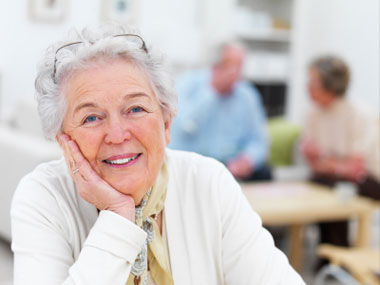 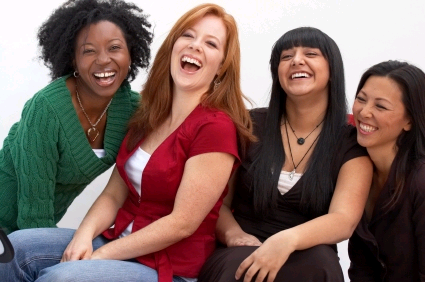 29
In response to the argument that health care costs are already too high and these new provisions will increase everyone’s premiums,  it is more effective to focus on the savings to families than decreasing business costs.   This is primarily due to women’s reactions. Overall the family cost beats the opposition by double digits, while the business approach ties.
30
Lake Research survey of 1,000 likely voters nationwide using RDD.  The survey was comprised of a base sample of 800 likely voters (400 men and 400 women) with an oversample of 200 female voters nationwide.  In the combined totals, respondents in the female oversample were weighted down to reflect their actual proportion among the population.  The survey was conducted August 4 through 10, 2011. The margin of error for the overall survey is +/- 3.1%.
Voters do not buy the government mandate frame on birth control.  They side with the statement by 21 points that birth control is basic preventive care because it respects others to make important life decisions and gives people more options over when and whether to have children.
31
Lake Research survey of 1,000 likely voters nationwide using RDD.  The survey was comprised of a base sample of 800 likely voters (400 men and 400 women) with an oversample of 200 female voters nationwide.  In the combined totals, respondents in the female oversample were weighted down to reflect their actual proportion among the population.  The survey was conducted August 4 through 10, 2011. The margin of error for the overall survey is +/- 3.1%.
Things to do regarding health care reform, things to avoid
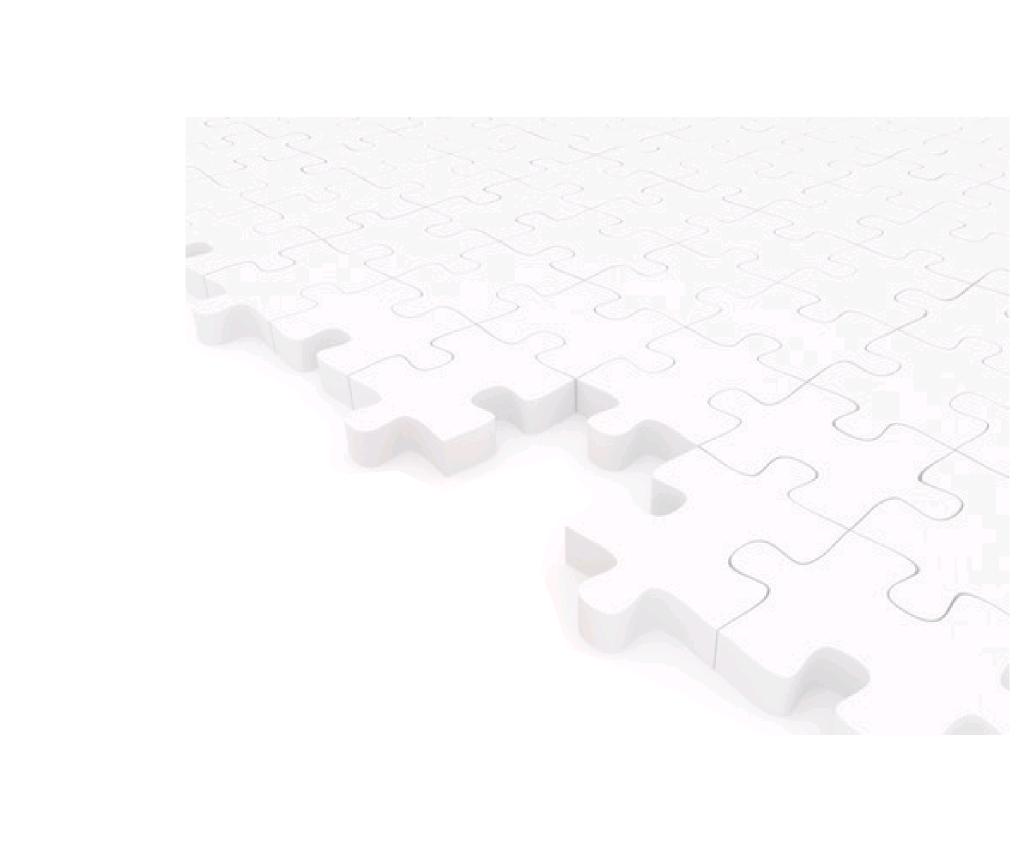 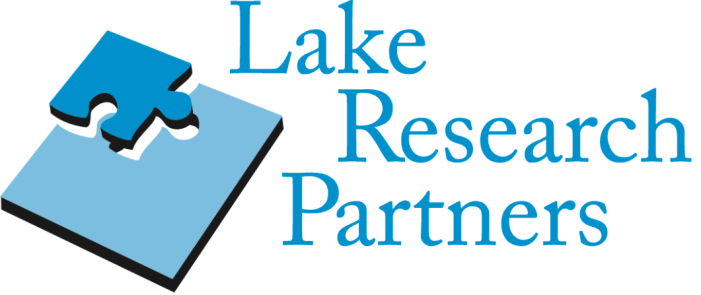 Washington, DC | Berkeley, CA | New York, NY
LakeResearch.com
202.776.9066
Celinda Lake
clake@lakeresearch.com